Министерство образования РМПОРТФОЛИОСтепушкиной Елены Николаевны,воспитателя МДОУ «Детский сад №93» г. о. Саранск
Дата рождения:28.05.1995 г.
Профессиональное образование: ФГБОУ ВПО «Мордовский государственный педагогический институт имени М.Е. Евсевьева».
Квалификация: бакалавр
Специальность: «37.03.01 Психология»
Диплом: №4530 
Дата выдачи: 16.06.2016 г.
Профессиональная переподготовка: ФГБОУ ВО «Мордовский государственный педагогический университет имени М.Е. Евсевьева». 
Квалификация: воспитатель
Диплом: 132405134099 
Дата выдачи: 20.05.2017 г.
Общий трудовой стаж: 7 лет
Стаж педагогической работы (по специальности): 7 лет
В данном учреждении: 1 год
Наличие квалификационной категории: первая
квалификационная категория
Дата последней аттестации: 23.05.2018 г.
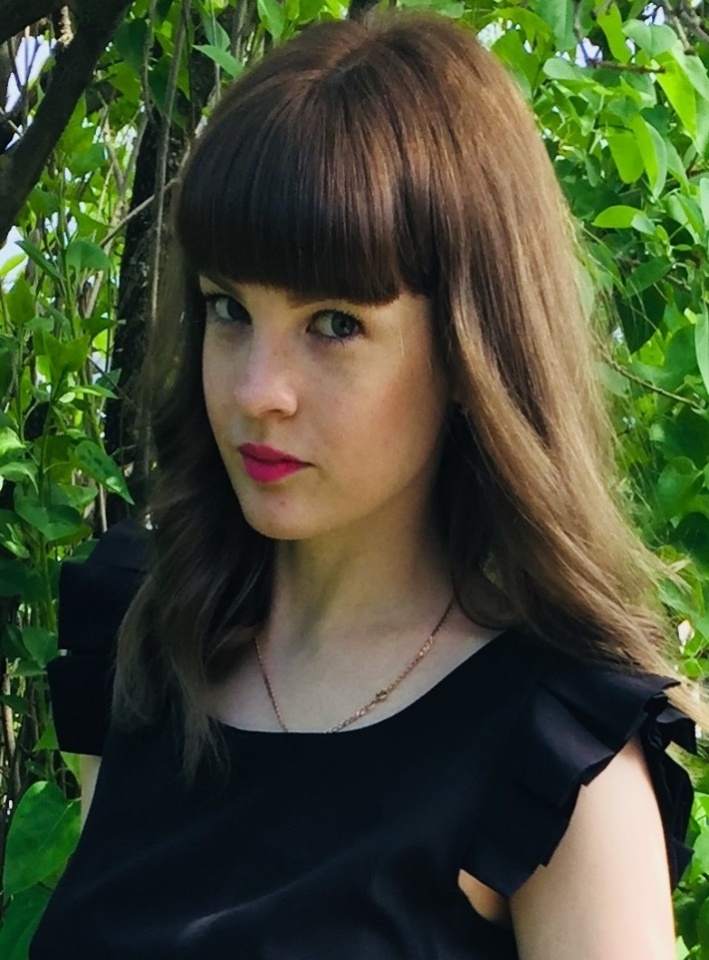 Представление педагогического опыта
https://ds93sar.schoolrm.ru/sveden/employees/10035/639184/
«Сказка как средство духовно-нравственного воспитания дошкольников»
Участие в инновационной (экспериментальной) деятельности
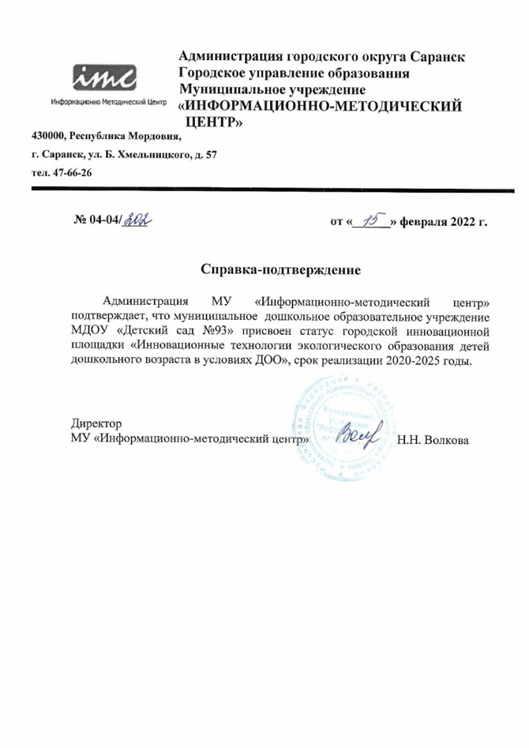 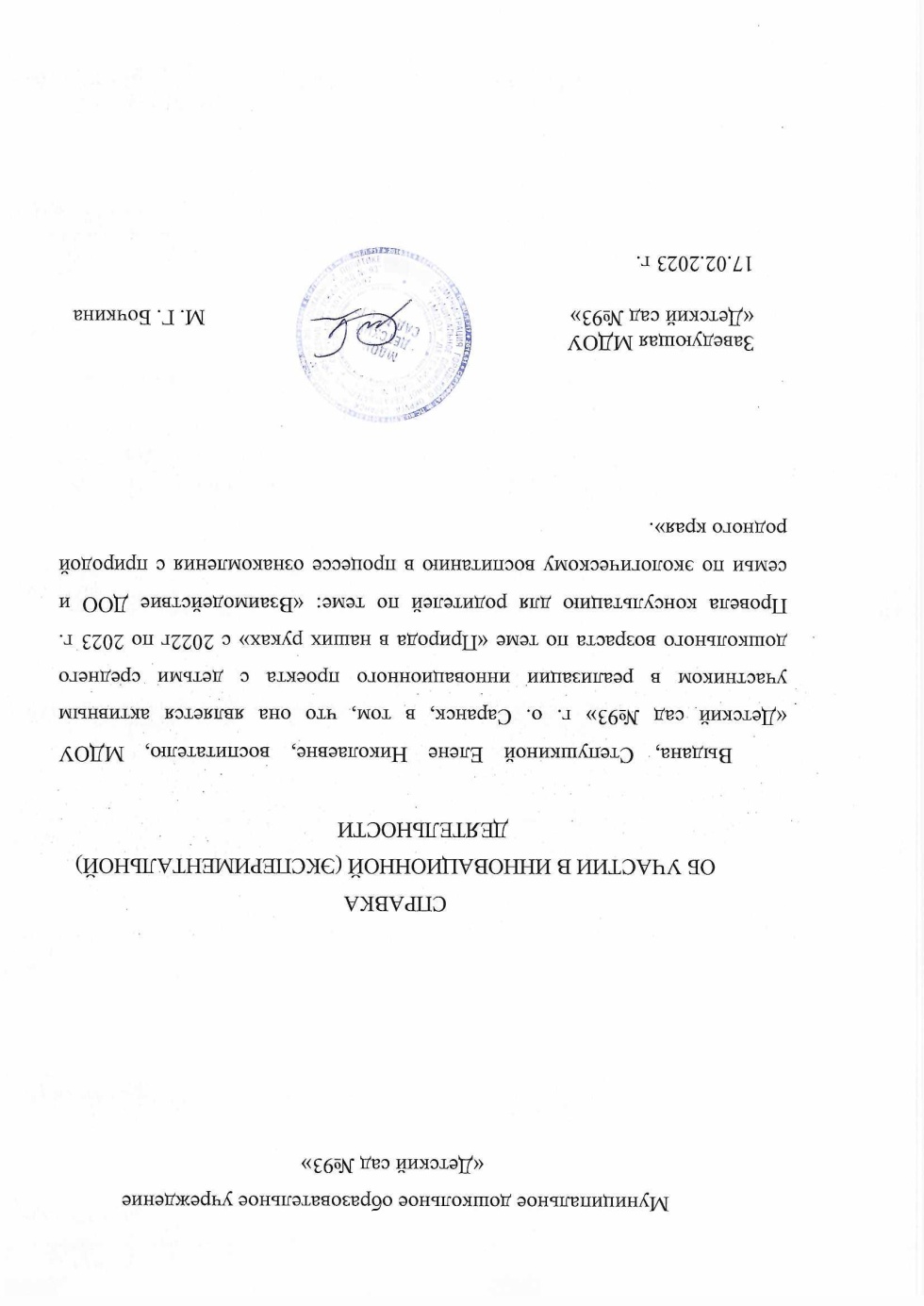 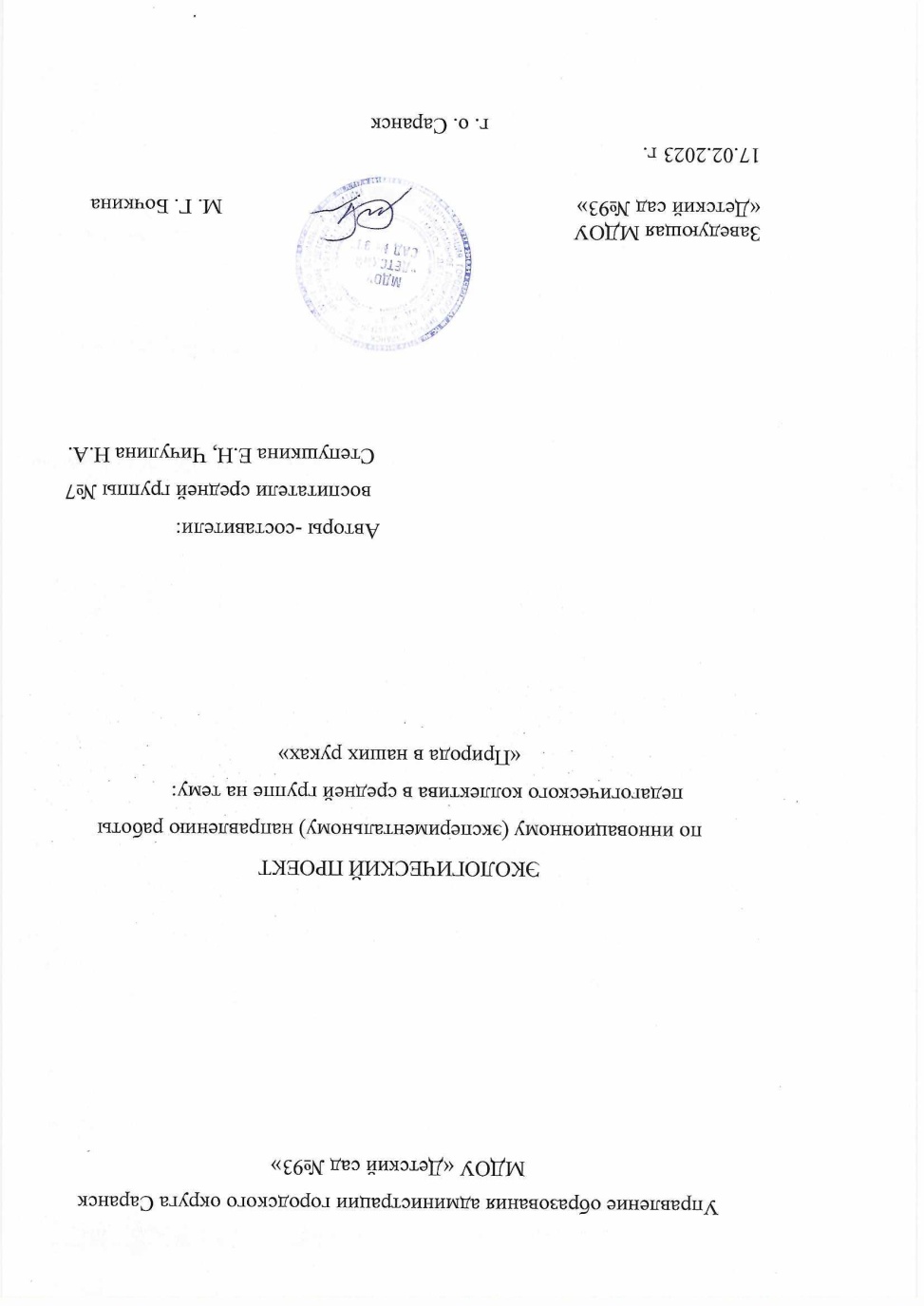 Наличие публикаций, включаяинтернет - публикации
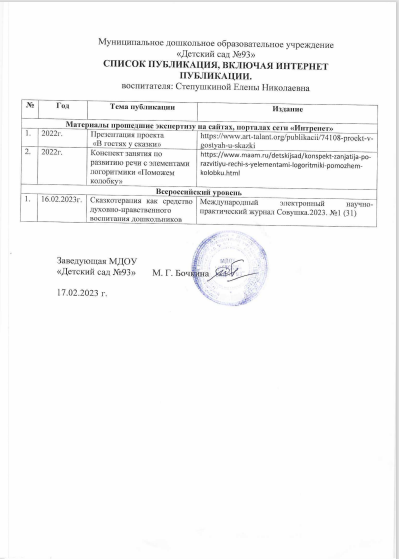 Интернет публикации
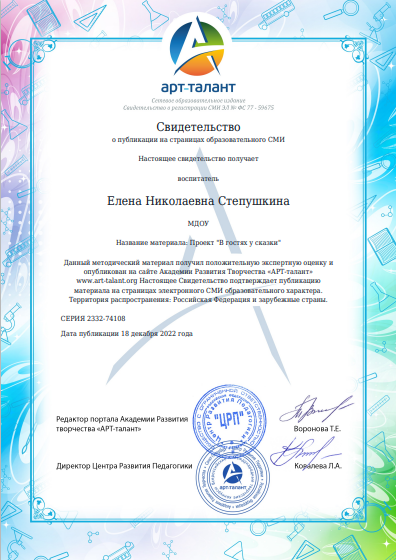 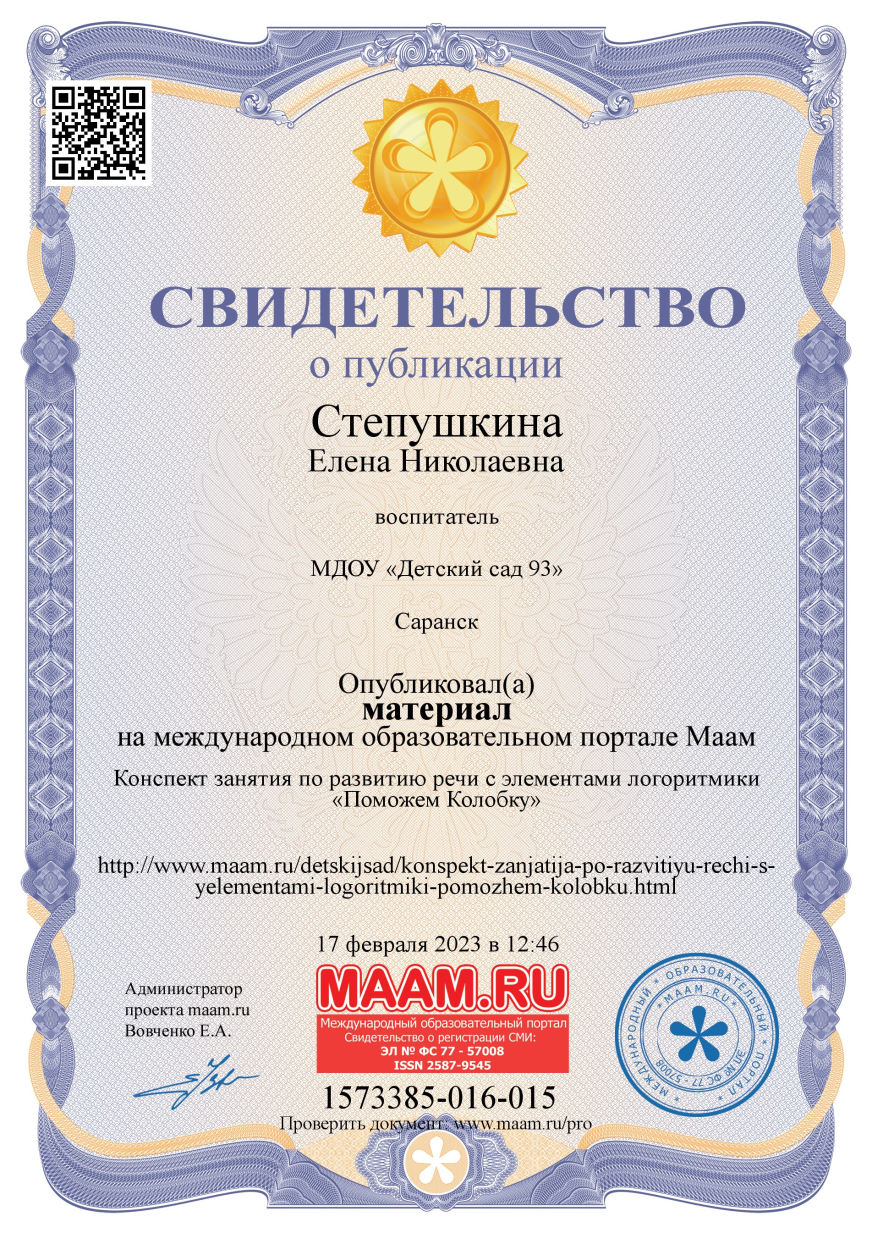 Всероссийский уровень
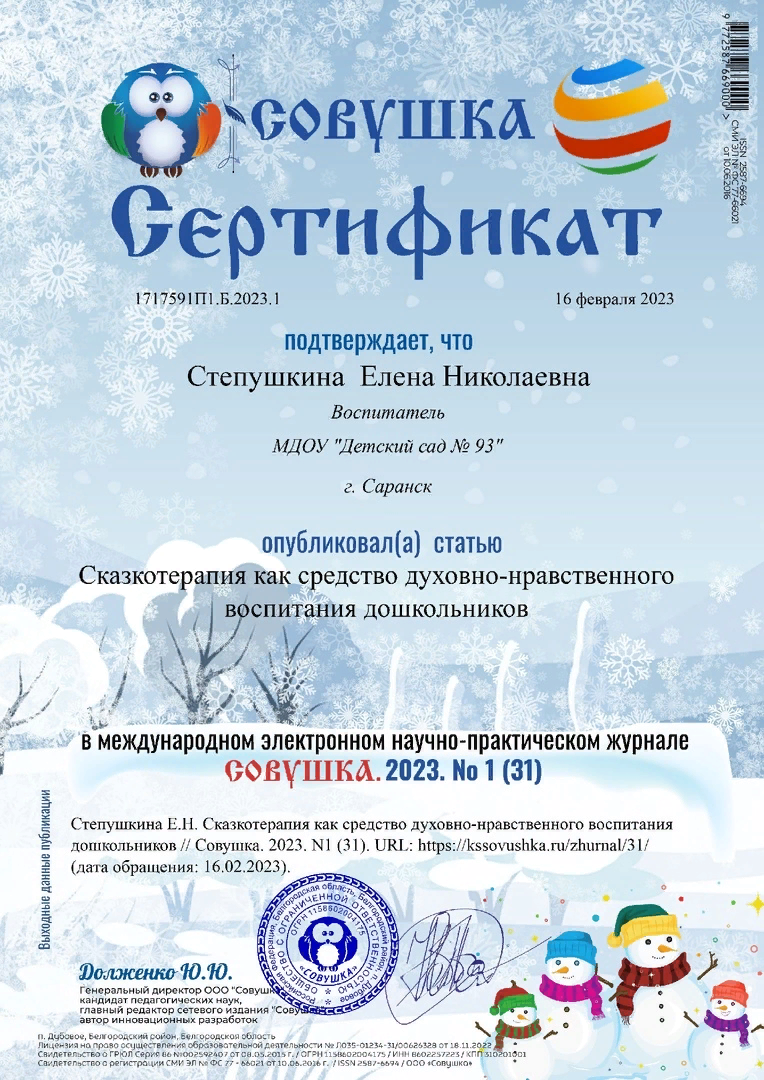 Результаты участия воспитанников в конкурсах,выставках, турнирах, соревнованиях, акциях, фестивалях
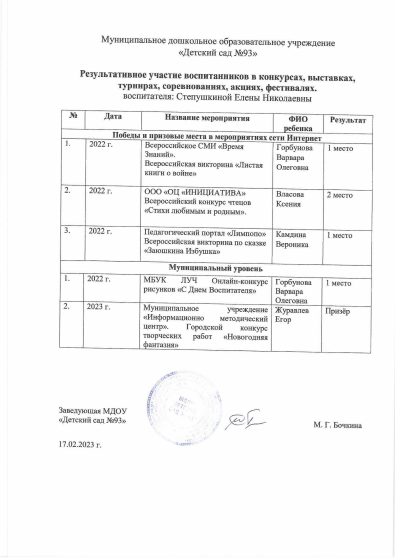 Победы и призовые места вмероприятиях сети Интернет
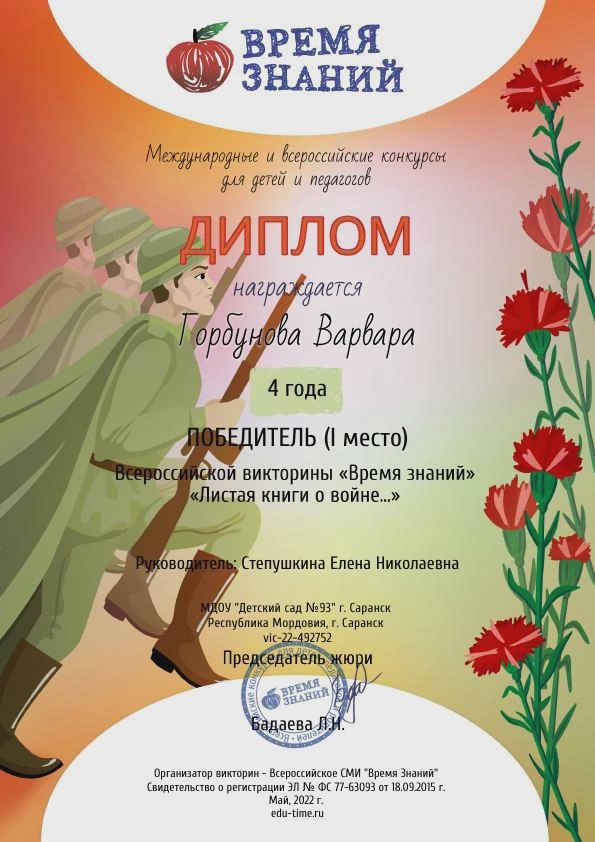 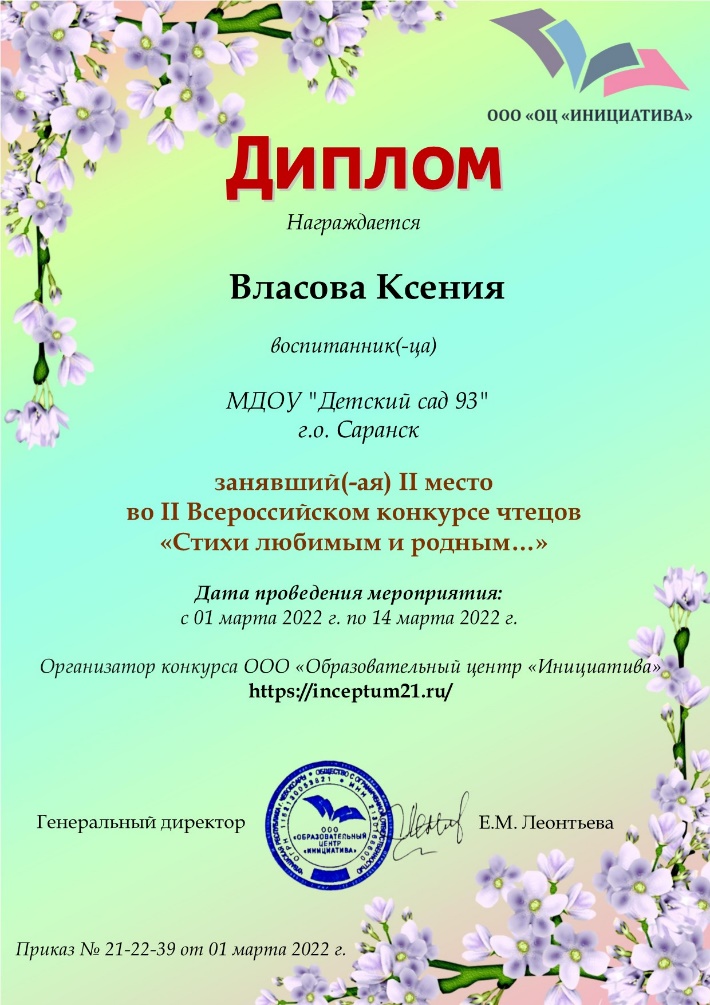 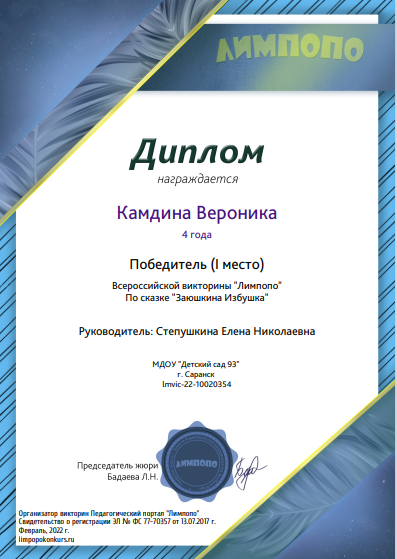 Муниципальный уровень
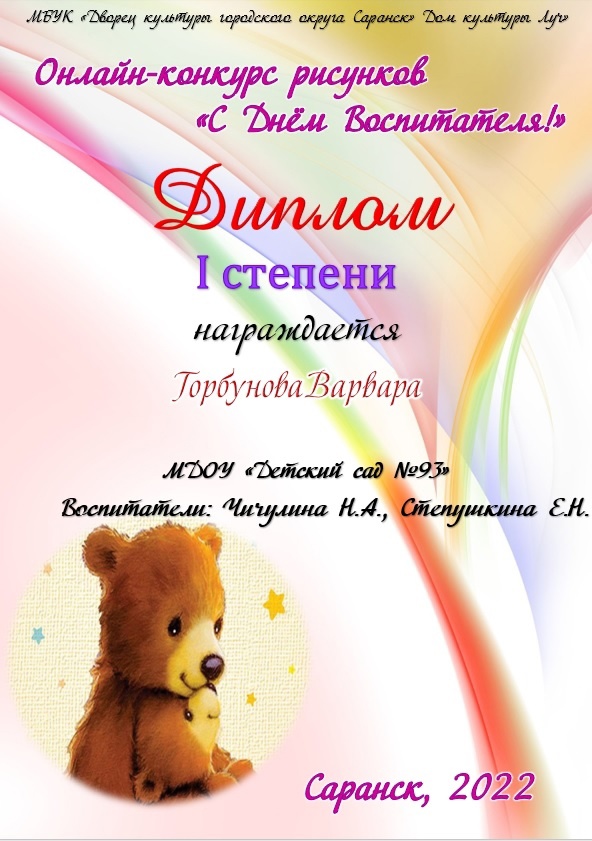 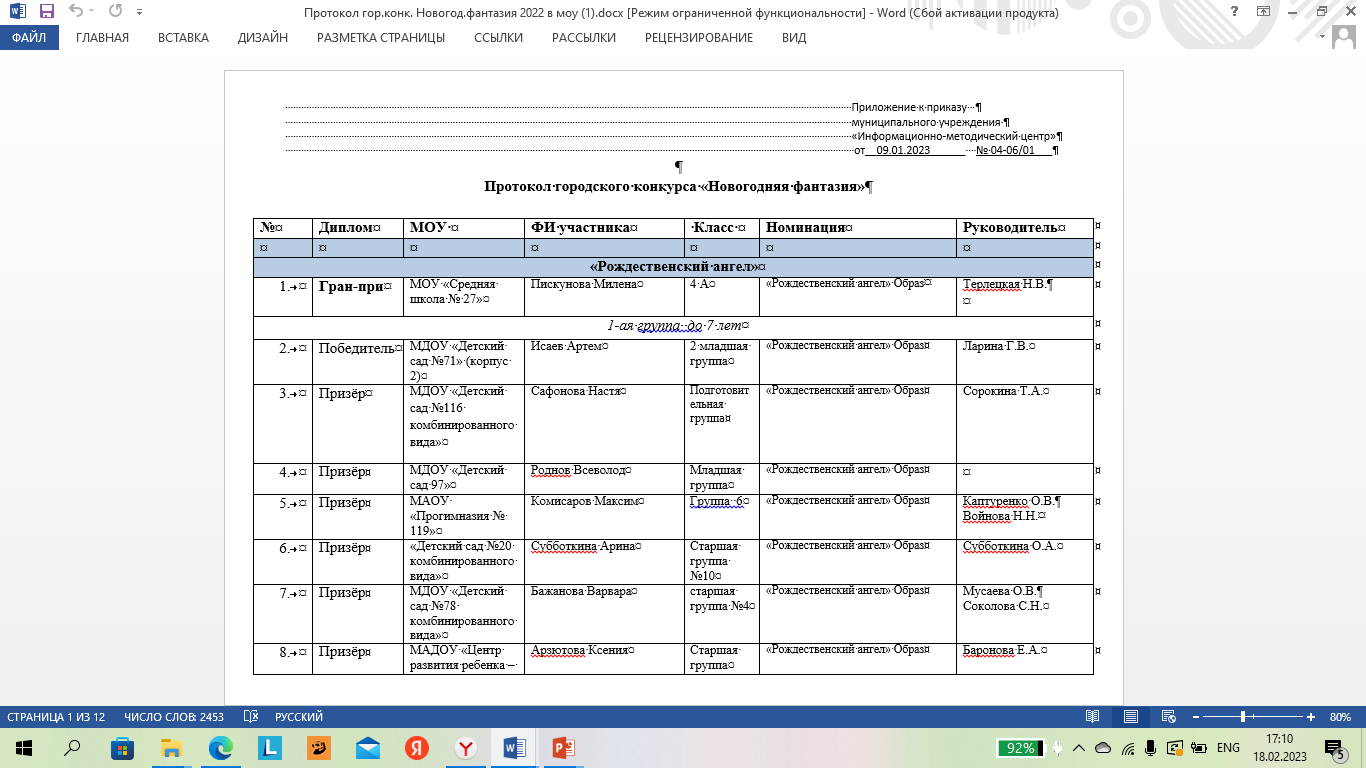 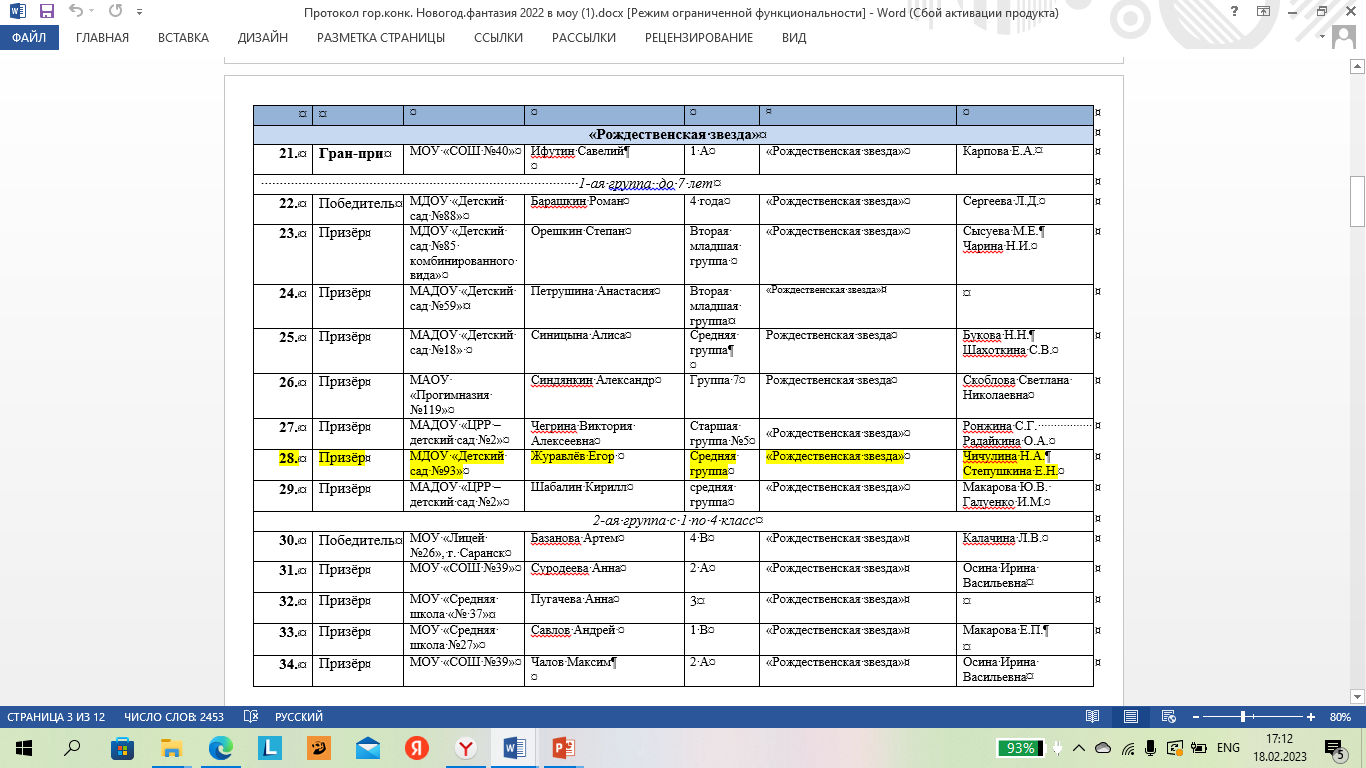 Выступления на заседаниях методических советов, научно- практических конференциях,педагогических чтениях,семинарах, секциях, форумахрадиопередачах
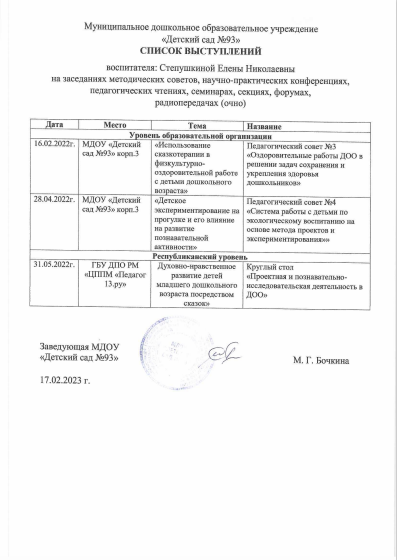 Республиканский уровень
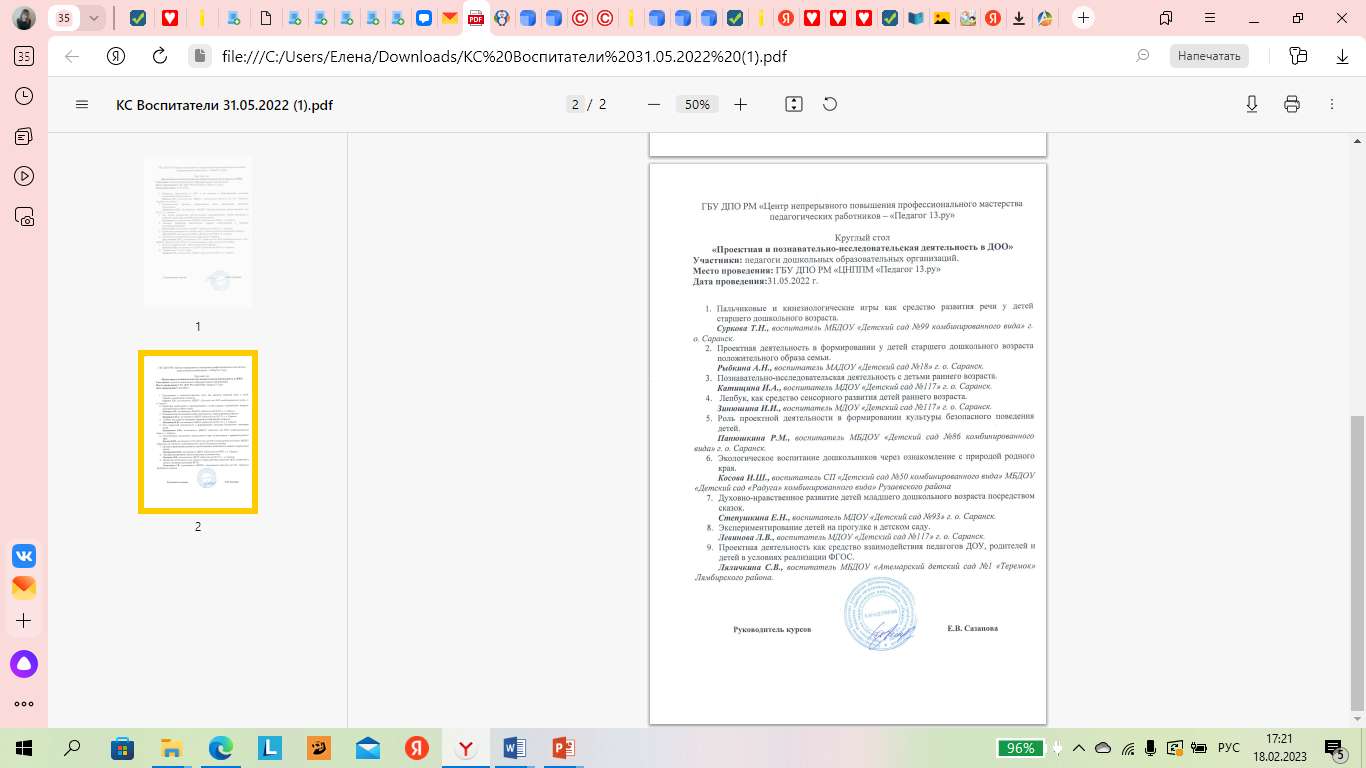 Проведение открытых занятий,мастер-классов, мероприятий
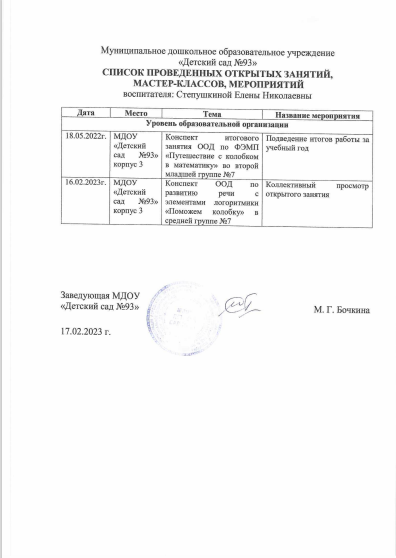 Общественно – педагогическая активностьпедагога: участие в комиссиях,педагогических сообществах, в жюри конкурсов
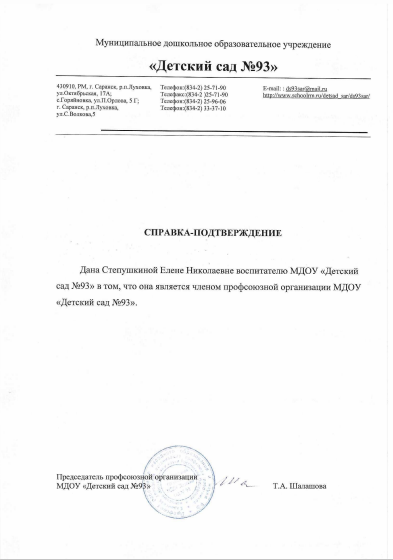 Позитивные результаты работы своспитанниками
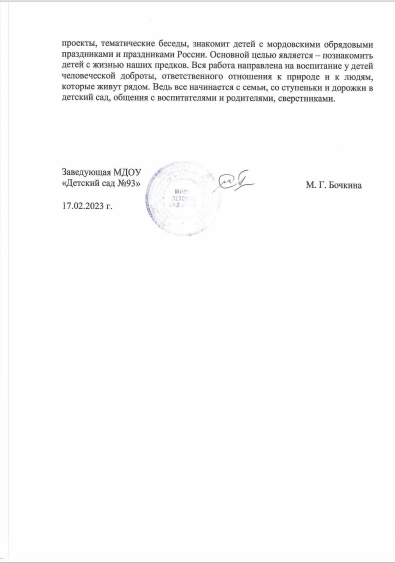 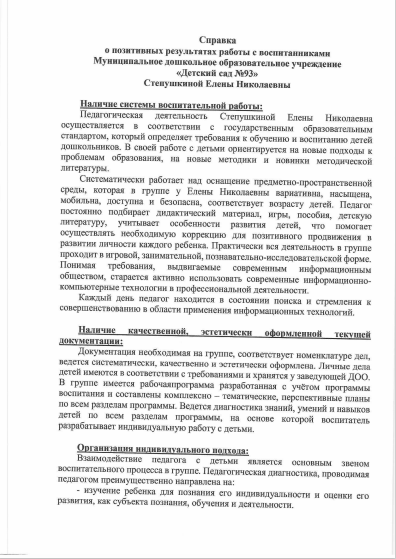 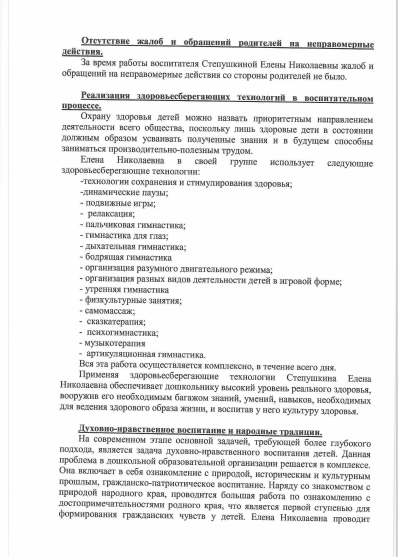 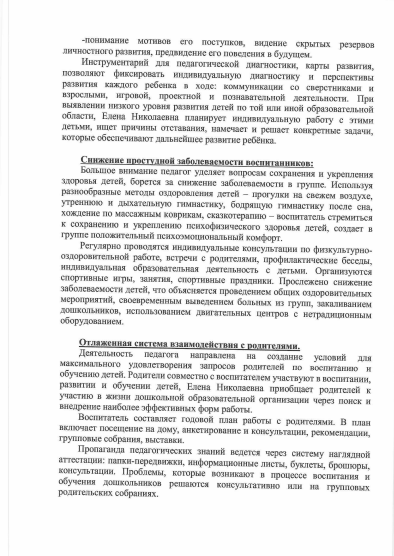 Качество взаимодействия сродителями
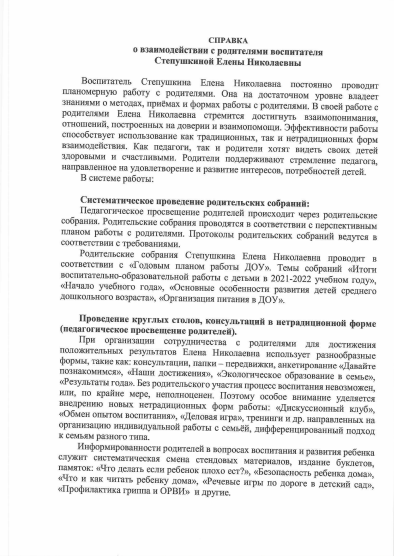 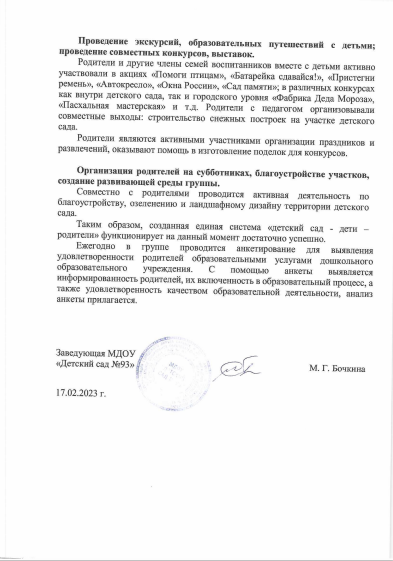 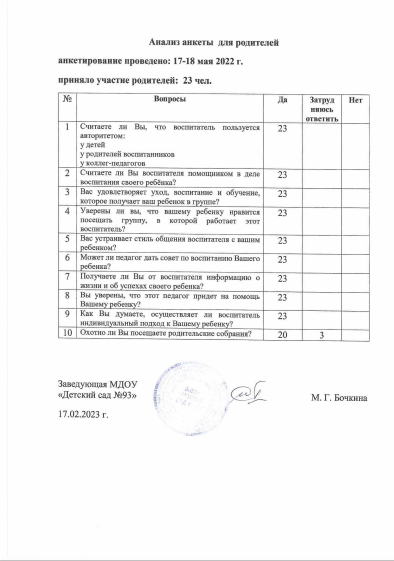 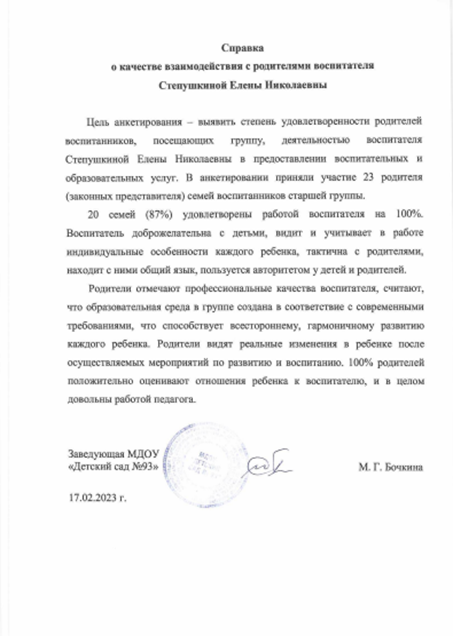 Участие педагога впрофессиональных конкурсахПортал сети Интернет
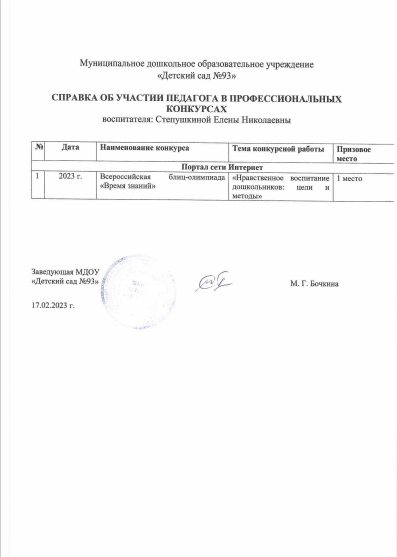 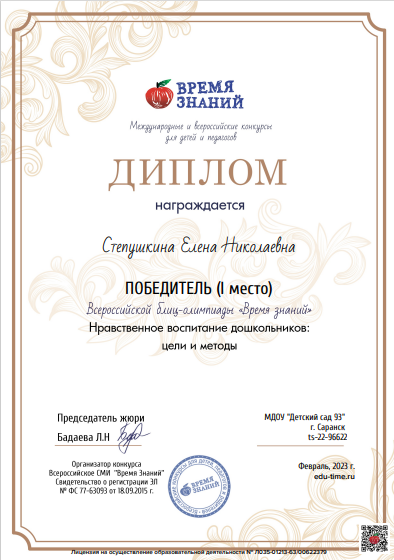 Награды и поощренияпортал сети Интернет
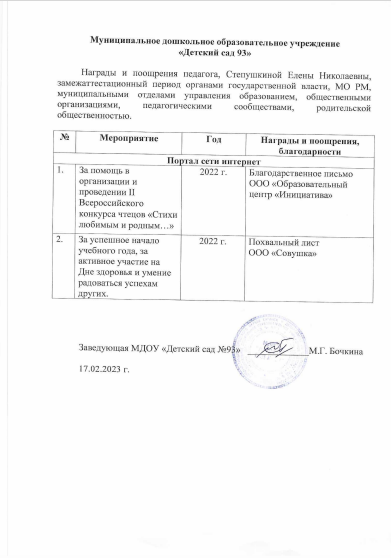 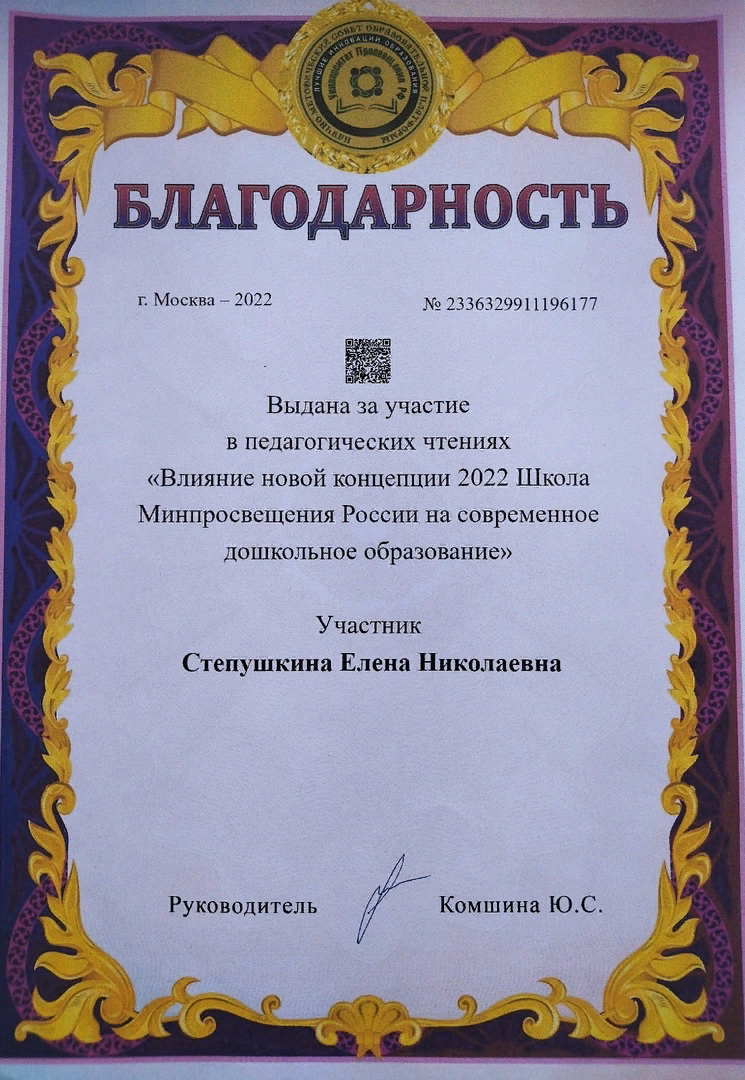 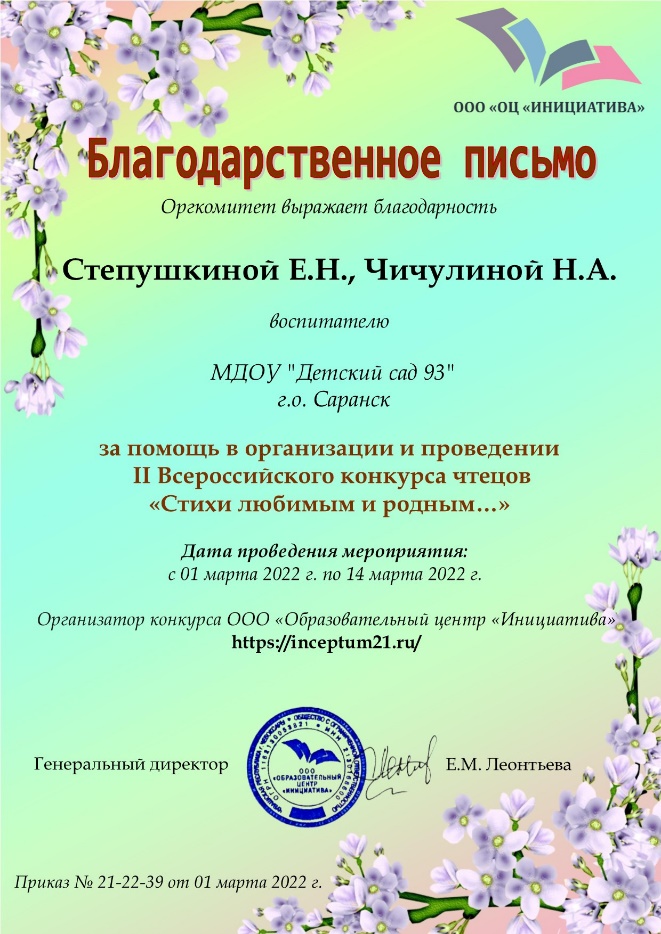